Основы предпринимательства и бизнеса10 класс
Раздел 4.
Подраздел 4.7 Сторителлинг
Тема урока: «Презентация проработанного материала»
Цели обучения:
10.4.7.1 Понимает принципы сторителлинга для описания процесса проделанной работы
10.4.7.2 Анализирует всезнания полученные во время работы с дизайн-мышлением 
10.4.7.3 Делает выводы и аргументирует, будет ли он принимать данные принципы в дальнейшем
СТОРИТЕЛЛИНГ
ИСКУССТВО РАССКАЗЫВАТЬ ИСТОРИИ
СТОРИТЕЛЛИНГ: ПРИМЕР ИСТОРИИ
Давайте проведем небольшой эксперимент: как вам будет интересней узнать о появлении сэндвича?
Сторителлинг — метод донесения информации до слушателя, после которого слушатель будет мотивирован к выполнению определённых действий и достижению максимально эффективного результата
Структура сторителлинга:
 I. Введение
Расскажите максимально подробно и честно о проблеме.

II. Основная часть.
Создайте напряжение в своем рассказе.
Добавьте динамичности.

III. Заключение.
Используйте призыв к действию. Чего вы хотите от своей аудитории?
Вдохновите слушателей своей идеей.
Убедитесь, что слушатели прониклись вашим рассказом и приступят к действию
Введение
Основная часть
Заключение
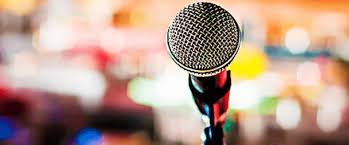 Как стать хорошим рассказчиком?
Недостаточно знать структуру эффективного рассказа, необходимо также уметь подстраиваться под аудиторию. Поэтому каждый рассказчик должен следовать следующим правилам:
1. Получать удовольствие от рассказов.
2. Оставаться естественным и выразительным.
3. Ощущать настроение своей аудитории.
4. Менять тон по ходу рассказа.
5. Использовать различные вариации произношения.
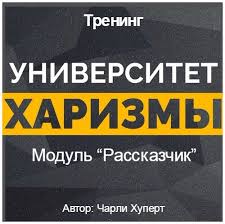 Зачем мне нужен сторителлинг?
Не важно, с какой сферой деятельности вы свяжете свою жизнь, будь то маркетинг, медицина или частное предпринимательство, данный навык будет вам полезен для наставничества, обучения персонала и командного взаимодействия. Помимо этого, сторителлинг применим не только в профессиональной жизни, но и в личной. Умение чётко выражать свои мысли поможет вам донести и разрешить свои проблемы с близкими вам людьми, а умение рассказывать интересные истории, безусловно, сделают вас душой компании.
ПРИМЕНЕНИЕ 
СТОРИТЕЛЛИНГА 
БЕЗГРАНИЧНО !
Применение сторителлинга
Бизнес. Опытные сотрудники знакомят новых специалистов с компанией, традициями, дают советы и наставления. Такие истории дают больше информации, чем чтение норм и директив компании.
Маркетинг. Каждый год, в канун Нового года, Coca-Cola запускает праздничную рекламную кампанию. В рекламных роликах мы видим семью, застолье и уют. Тем самым, у многих из нас Coca-Cola ассоциируется с праздничной атмосферой.
Кинематограф. Каждый фильм является своего рода пересказом определённой истории. Мультфильмы являются лучшим примером сторителлинга. Рассмотрим главного героя мультфильма «Тачки» — Молнию Маккуина. Молния является чемпионом гонок, и его среда обитания — это гоночная трасса. Но позже, оказавшись не в своей среде, в маленьком городе среди обычных автомобилей, Молния сталкивается с незнакомой ранее проблемой. По ходу действия мультфильма мы сопереживаем главному герою и надеемся на его скорейшее возвращение на гоночную трассу.
Социальные сети. Большинство постов раскрывают нам ту или иную историю. Наши друзья делятся с нами короткими рассказами, где мы можем не только им сочувствовать, но и взаимодействовать с ними, если действие происходит вреальном времени.
 Образование. Сторителлинг является одним из методов эффективного обучения. Метод подразумевает, что для успешного изучения материала необходимо его пропустить через себя. В первую очередь, необходимо прослушать или прочитать информацию, а затем, после накопления достаточного количества информации, вы сможете рассказывать о новом материале.
Цифровой маркетинг. Сторителлинг позволяет достичь баланса между продвижением события и рекламой.
ПОЛЕЗНЫЕ СОВЕТЫ
Закрепление материала
ЗАДАНИЕ 1. 
Кто, по вашему мнению, является лучшим рассказчиком? Почему? Пользуется ли рассказчик структурой сторителлинга? Опишите своего рассказчика по вышеописанным критериям.
ЗАДАНИЕ 2.
Расскажите о фильме, где применяется сторителлинг. Разделите фильм по структуре сторителлинга.
ЗАДАНИЕ 3. 
Расскажите классу, какой рекламный ролик запомнился вам больше всего. Почему? Повлиял ли на это сторителлинг? Разложите рекламный ролик на детали сторителлинга.
ДОМАШНЕЕ ЗАДАНИЕ
1) ПРОЧТИТЕ ИНФОРМАЦИЮ ПРЕДЛОЖЕННУЮ В ПРЕЗЕНТАЦИИ И ОТВЕТЬТЕ НА ВОПРОСЫ:
ЧТО ТАКОЕ СТОРИТЕЛЛИНГ?
ЧТО ЯВЛЯЕТСЯ ЦЕЛЬЮ СТОРИТЕЛЛИНГА?
КТО И ГДЕ ИСРОЛЬЗУЕТ СТОРИТЕЛЛИНГ?

2) ИСПОЛЬЗУЙТЕ ИНФОРМАЦИОННЫЙ РЕСУРС:
https://etutorium.ru/blog/kak-ispolzovat-silu-istorij-na-vebinarakh

3) ВЫПОЛНИТЕ ПРЕДЛОЖЕННЫЕ ЗАДАНИЯ ПИСЬМЕННО ИЛИ УСТНО